Measuring Basics IIClass Notes
Flour
Flour can be sifted first with a sifter to break up clumps.
Do this only when the recipe calls for sifted flour.
To measure flour correctly, pour the flour into a measuring cup using a spoon and then level it off with a straight edge spatula.
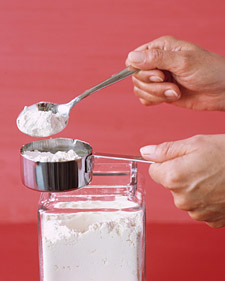   sifter
(Never ever get a sifter wet.  Doing so will ruin it.)
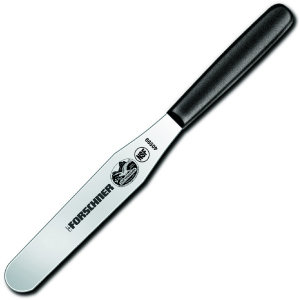 straight edge spatula   
Granulated Sugar
To measure sugar correctly, dip your measuring cup into the container or bag and scoop out the sugar.  Then use a straight edge spatula to level off.
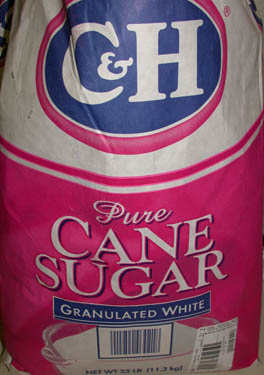 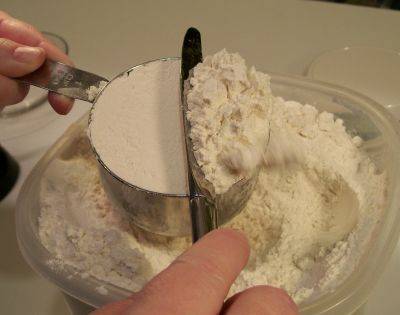 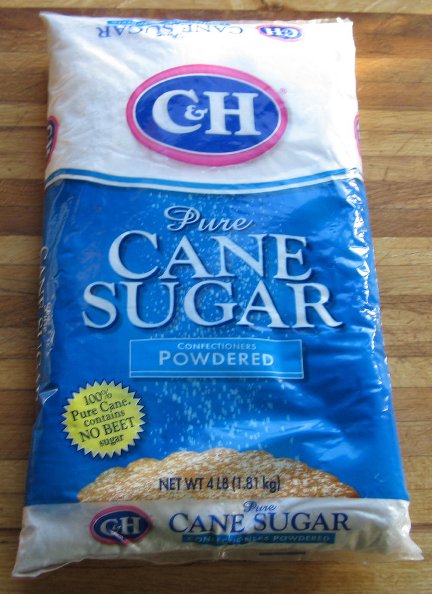 Confectioner’s Sugar
This kind of sugar is also known as powdered sugar.  To measure the confectioner’s sugar correctly, remove any clumps by pressing the sugar through a sieve.  Then spoon sugar into a dry measuring cup and level it off with a straight edge spatula.
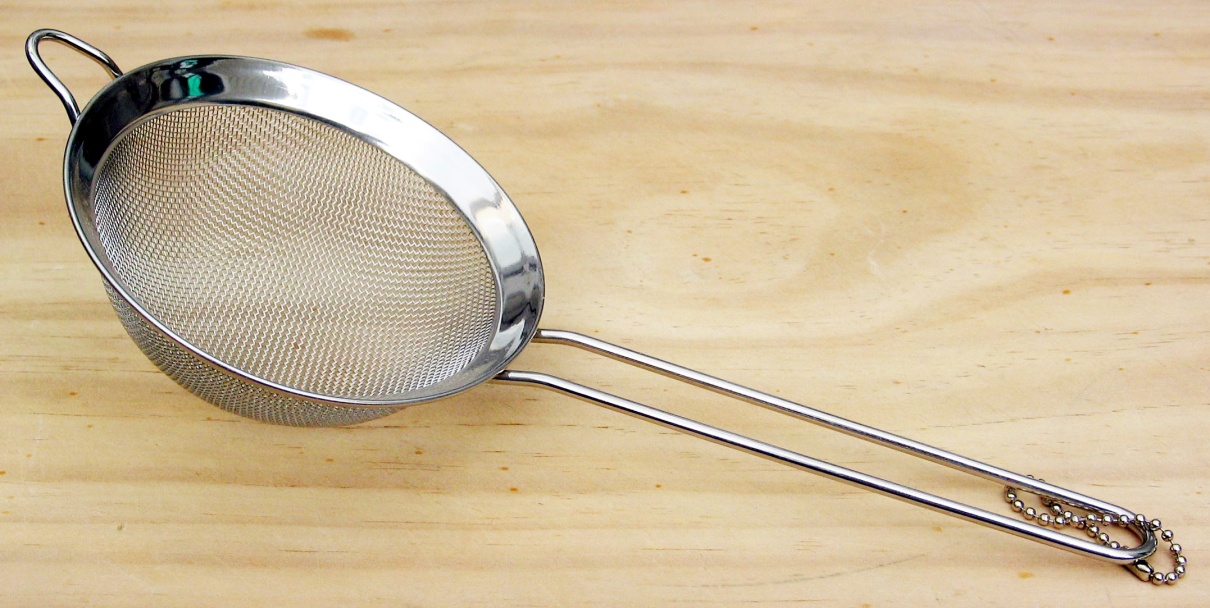 sieve
Brown Sugar
To measure brown sugar correctly, you need to pack it down into a dry measuring cup and then level it off using a straight edge spatula.
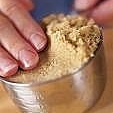 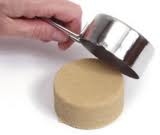 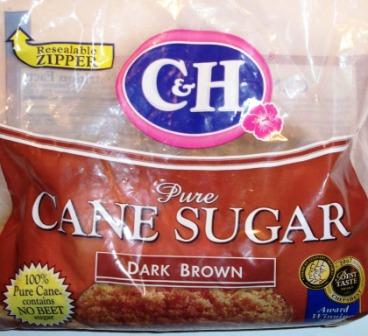 Shortening
Shortening is a solid vegetable oil.  To measure shortening correctly, pack it into a dry measuring cup and then level it off with a straight edge spatula.  Using a rubber spatula will help.
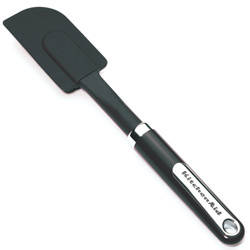 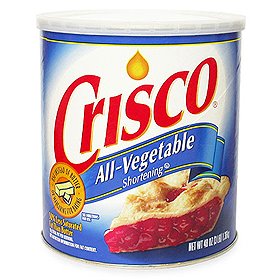 Rubber spatula
Shortening
Margarine
On a stick of margarine and butter there are tick marks which divide the stick butter into tablespoons.  When measuring margarine or butter, use the tick marks as a guide.  If it’s in a tub, spoon the margarine into a dry measuring cup, pack it down and level it off.
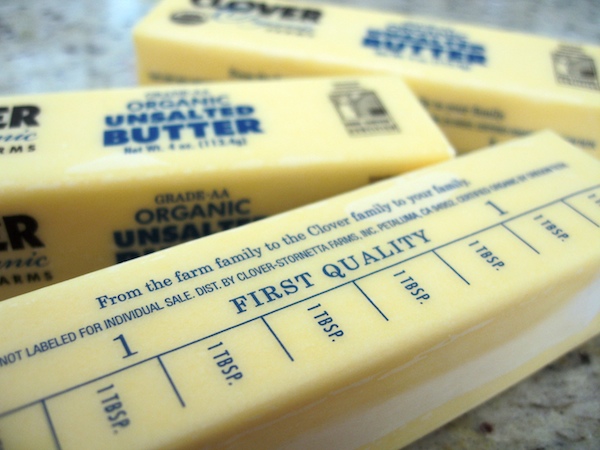 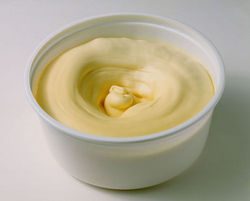 Molasses
Pour the molasses into a liquid measuring cup and remove it with a rubber spatula.
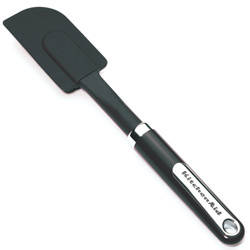 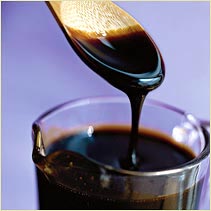 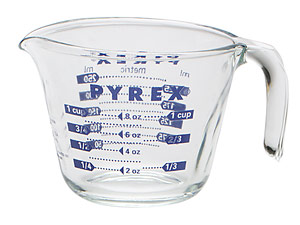 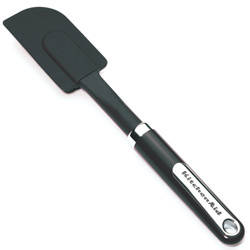 Liquid measuring cup
Rubber spatula/rubber scraper
Milk
Pour the milk into a liquid measuring cup and then check 
it at eye level.  When doing this, make sure you place the 
cup on a flat surface, like a table.
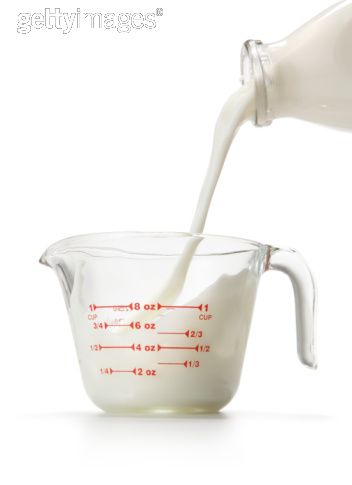 Vanilla
Pour the vanilla into a measuring spoon.  To help 
from spilling, pour over a small bowl to catch any 
excess.
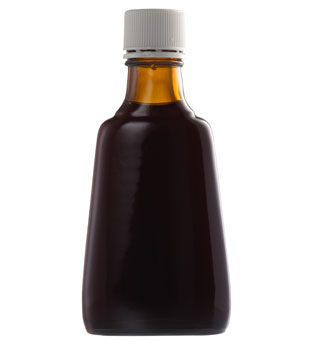 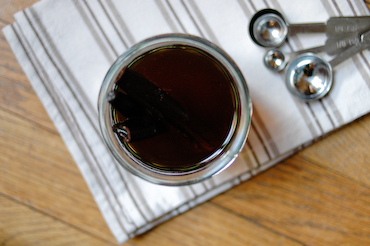 One-half egg

Beat a whole egg in a bowl with a fork.  Then 
measure out two tablespoonfuls of egg.
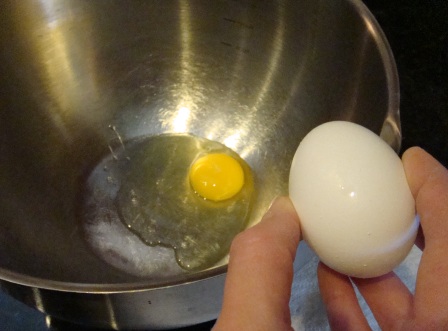 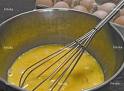